Особенности коррекционно -образовательной работы учителя-логопеда с гиперактивными детьми - логопатами.
Ходжава Хатуна Шотаевна
учитель-логопед
МАОУ «СОШ № 1»
Город Корсаков, Сахалинская область
Проявления  
                    гиперактивности и импульсивности

Часто наблюдаются беспокойные движения в кистях и стопах; сидя на стуле, крутится, вертится. 
Часто встает со своего места в классе во время уроков или в других ситуациях, когда нужно оставаться на месте. 
Часто проявляет бесцельную двигательную активность: бегает, крутится, пытается куда-то залезть, причем в таких ситуациях, когда это неприемлемо. 
Обычно не может тихо, спокойно играть или заниматься чем-либо на досуге. 
Часто находится в постоянном движении и ведет себя так, «как будто к нему прикрепили мотор». 
Часто бывает «болтливым».
Причины 
проявления гиперактивности: 
- минимальная мозговая дисфункция (ММД); 
- органические поражения головного мозга; 
- пренатальная патология; 
- генетический факторы; 
- влияние неблагоприятных факторов внешней среды; 
- социальные факторы; 
- заболевание, нарушающие деятельность мозга - особенности нейрофизиологии и нейроанатомии; 
- психосоциальные факторы (до рождения ребенка)
Компетентность 
учителя-логопеда в сфере гиперактивности позволяет 
организовать логопедическое сопровождение дошкольников, результатом которого является максимально возможный 
уровень   коррекции речевых 
нарушений, что стимулирует интеллектуальное развитие ….
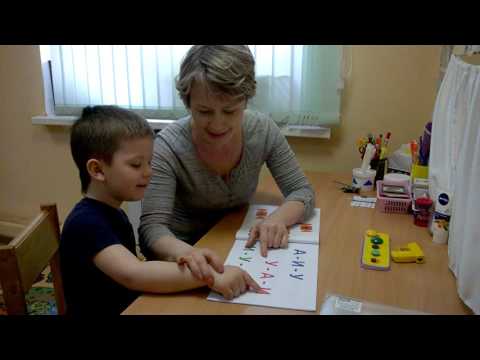 Правила работы с гиперактивными детьми:                                     1. Работать с ребенком в начале дня, а не вечером.                                     2. Уменьшить рабочую нагрузку ребенка.3. Делить работу на более короткие, но более частые периоды. Использовать физкультминутки.4. Быть драматичным, экспрессивным педагогом.5. Снизить требования к аккуратности в начале работы, чтобы сформировать чувство успеха.6. Посадить ребенка во время занятий рядом с взрослым.7. Использовать тактильный контакт (элементы массажа, прикосновения, поглаживания).8. Договариваться с ребенком о тех или иных действиях заранее.9. Давать короткие, четкие и конкретные инструкции.10.Использовать гибкую систему поощрений и наказаний.11. Поощрять ребенка сразу же, не откладывая на будущее.12.Предоставлять ребенку возможность выбора.13. Оставаться спокойным. Нет хладнокровия - нет преимущества
Рекомендации родителям (законным 
                                                         представителям) , воспитывающим   
                                                          гиперактивного ребенка. 
Придерживайтесь позитивной модели. Хвалите его в каждом случае, когда он этого заслужил, подчеркивайте успехи. Это поможет укрепить уверенность ребенка в собственных силах. 
Избегайте повторений слов «нет» и «нельзя» 
Говорите сдержанно, спокойно и мягко. 
Давайте ребенку только одно задание на определенный отрезок времени, чтобы он мог его завершить. 
Для подкрепления устных инструкций используйте зрительную стимуляцию. 
Поощряйте ребенка за все виды деятельности, требующие концентрации внимания (например, работа с кубиками, раскрашивание, чтение). 
Поддерживайте дома четкий распорядок дня. Время приема пищи, выполнения домашних заданий и сна должно соответствовать этому распорядку. 
Избегайте по возможности скоплений людей. Пребывание в крупных магазинах, на рынках, в ресторанах и т. п. оказывает на ребенка чрезмерно стимулирующее воздействие. 
Во время игр ограничивайте ребенка лишь одним партнером. Избегайте беспокойных, шумных приятелей. 
Оберегайте ребенка от утомления, поскольку оно приводит к снижению самоконтроля и нарастанию гиперактивности.  
Давайте ребенку возможность расходовать избыточную энергию. Полезна ежедневная физическая активность на свежем воздухе: длительные прогулки, бег, спортивные занятия.
Постоянно учитывайте недостатки поведения ребенка. Гиперактивность  детям  присуща, но может удерживаться под разумным контролем с помощью перечисленных мер.
Агрессивность -                          наиболее частое проявление гиперактивности.
Методы и приемы, используемые в коррекции агрессивного поведения:

•	словесные и подвижные игры на взаимодействие;
•	ролевое проигрывание моделей желательного поведения 
                в различных жизненных ситуациях;
•	психогимнастика (имитационные игры);
•	арт-терапия (свободное и тематическое рисование);
•	телесно-ориентированная терапия;
•	сказкотерапия;
•	беседы, направленные на развитие самосознания 
                 ребенка;
•	проигрывание проблемных ситуаций;
•	релаксация;
•	функциональная музыка;
Игры и упражнения,                   направленные на коррекцию агрессивного поведения:
1. Упражнение “Покажи свое имя”. Дети по очереди называют свое имя и сопровождают его придуманным движением.
2. Игра “Волшебные шарики”.
Цель: снятие эмоционального напряжения.
3. Игра “Добрые привидения”
Цель: научить в приемлемой форме, выплеснуть накопившийся гнев.
4. Игра: “Поссорились два петушка”
Цель: эмоциональная разрядка, снятие мышечного напряжения.
5. Игра: “Сороконожка”
Цель: научить детей взаимодействию со сверстниками, способствовать сплочению детского коллектива.
6. Игра: “Дракон кусает свой хвост”.
Цель: снятие напряженности, невротических состояний, страхов.
7. Игра: “Кляксы”
Цель: снятие агрессии и страхов, развитие воображения.
Игры и упражнения,                   направленные на коррекцию агрессивного поведения:
1. Игра: “Брыкание”.
Цель: эмоциональная разрядка, снятие мышечного напряжения.
2. Упражнение: “Возьми себя в руки”.
Цель: научит сдерживать себя.
3. Игра: “Котик”
Цель: снятие эмоционального, мышечного напряжения, установление положительного настроя в группе.
4. Рисуем настроение.
Цель: выразить свое настроение в рисунке.
5. Игра: “Разыгрывание ситуаций”.
Цель: освоение эффективных способов поведения и использование их в реальной жизни.
6. Игра: “Комплименты”.
Цель: помочь детям увидеть свои положительные стороны, почувствовать, что он принимаем и ценим другими людьми.
Игры и упражнения,                   направленные на коррекцию агрессивного поведения:
1. «Злые и добрые кошки»
Цель: снятие общей агрессии.
2. Игра «Улей»
Цель: реализовать вербальную потребность детей.
2. Игра «Ёж»
Цель: реализует потребность детей в агрессии, снимающей у них мышечные зажимы.
3. Игра «Хищник»
Цель: игра реализует потребность в агрессии, снимаемой мышечное напряжение.
Упражнение «Котенок спит»
4. Игра «Маленькое привидение»
Цель: научить в приемлемой форме выплеснуть накопив­шийся у агрессивного ребенка гнев.
Игры и упражнения,                   направленные на коррекцию агрессивного поведения:
1. Упражнение «Я злюсь, когда...»
Цель: обучение детей способам снятия агрессии. 
2. Упражнение "Рисунок на спине"
Цель: развитие эмпатии, группового взаимодействия.
3. Упражнение «Согреем птенца»
Цель: развитие эмпатии, группового взаимодействия. 
4. Упражнение «Листок гнева»
Цель: формирование умения выражать свой гнев в приемлемой форме, снижение эмоционального напряжения. 
5. Игра «Волшебные шарики»
Цель: снятие эмоционального напряжения.
6. Игра «Жужа»
Цель: снятие общей коллективной агрессии.
Список литературы

1. Коррекционно-развивающие занятия и мероприятия: комплекс мероприятий по развитию воображения. Занятия по снижению детской агрессии/сост. С.В. Лесина, Г.П. Попова, Т.Л. Снисаренко. Волгоград: Учитель, 2008.
2. Кряжева Н.Л. Мир детских эмоций. Дети 5-7 лет. – Ярославль: Академия развития, 2000.
3. Клюева Н.В., Касаткина Ю.В. Учим детей общению. – Ярославль, 1996г.
4. Лютова Е.К., Монина Г.Б. Шпаргалка для родителей. СПб.: Издательство «Речь», 2002г.
5. Лютова Е.К., Монина Г.Б. Тренинг эффективного взаимодействия с детьми. СПб.: Издательство «Речь», 2006.
6. Шипицына Л.М., Хилько А.А., Галлямова Ю.С., Демьянчук Р.В., Яковлева Н.Н. Комплексное сопровождение детей дошкольного возраста. СПб: Речь, 2005.
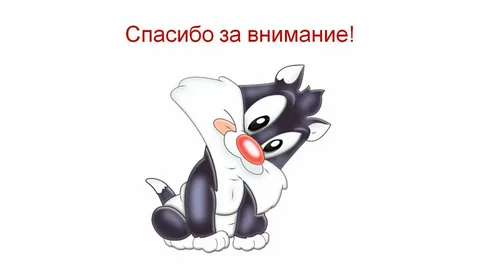